Traffic Forecasts to Support Detour Route Planning During Highway Reconstruction
TRB Applications Conference – May 17, 2015
Delaware Valley Regional Planning Commission
I-95 Reconstruction, Philadelphia, PA
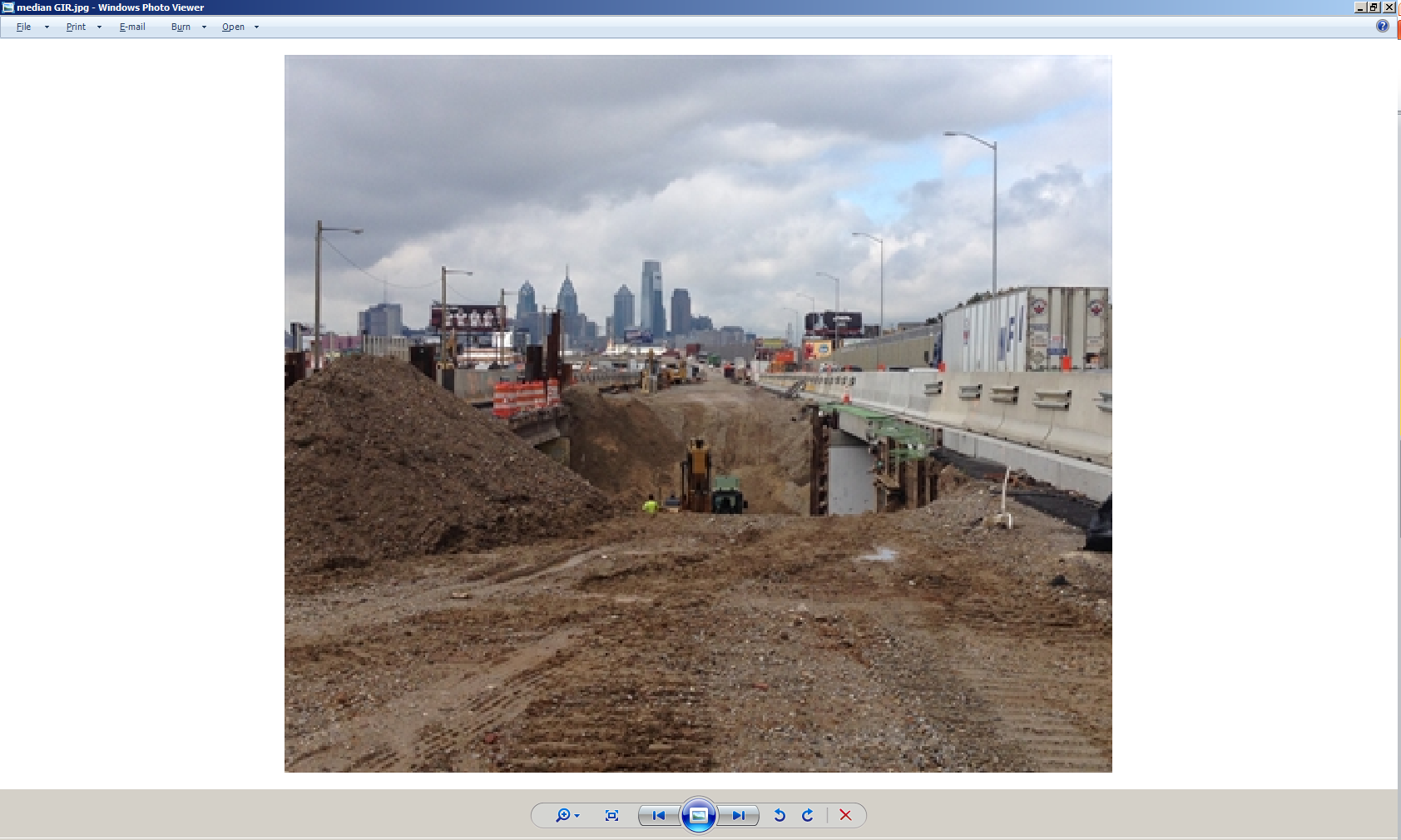 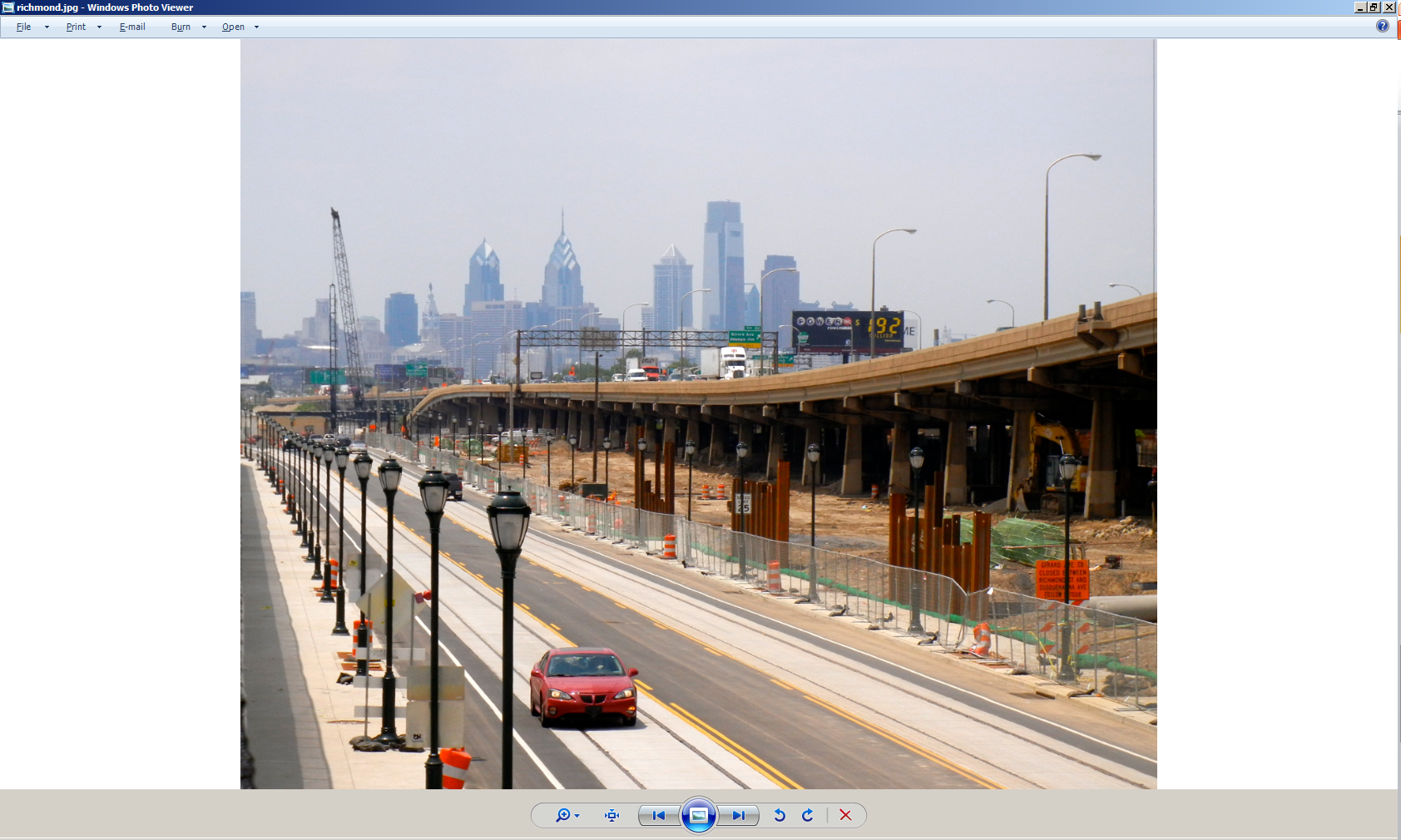 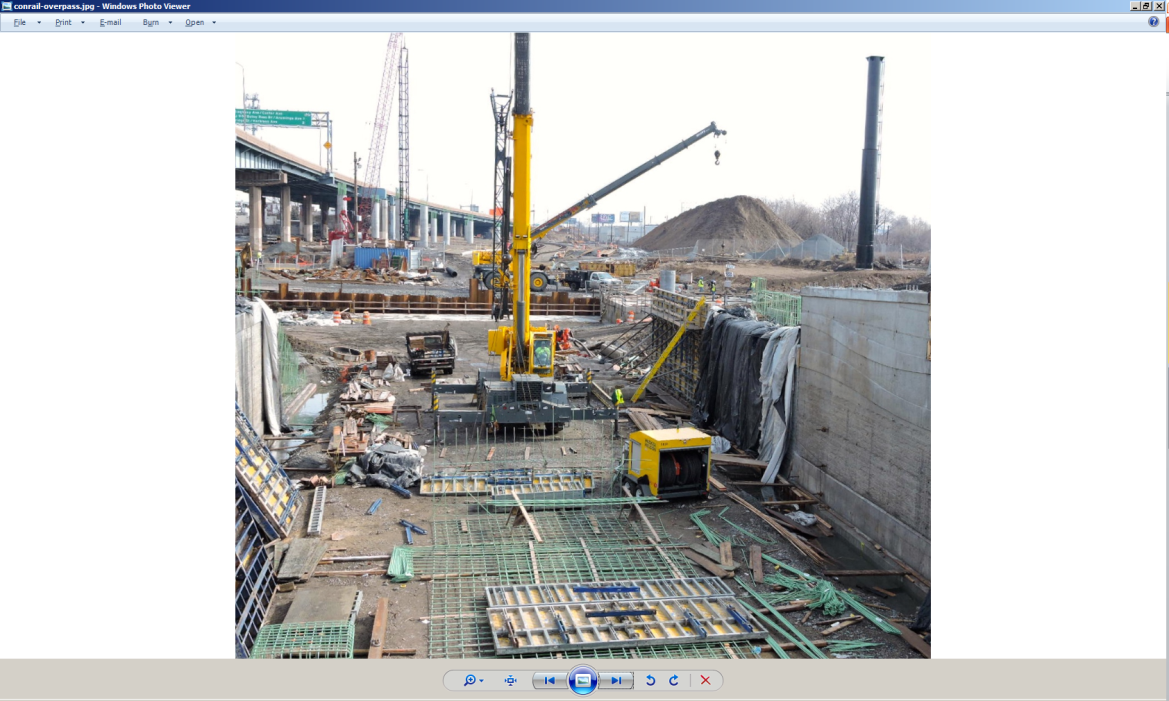 Delaware Valley Regional Planning Commission
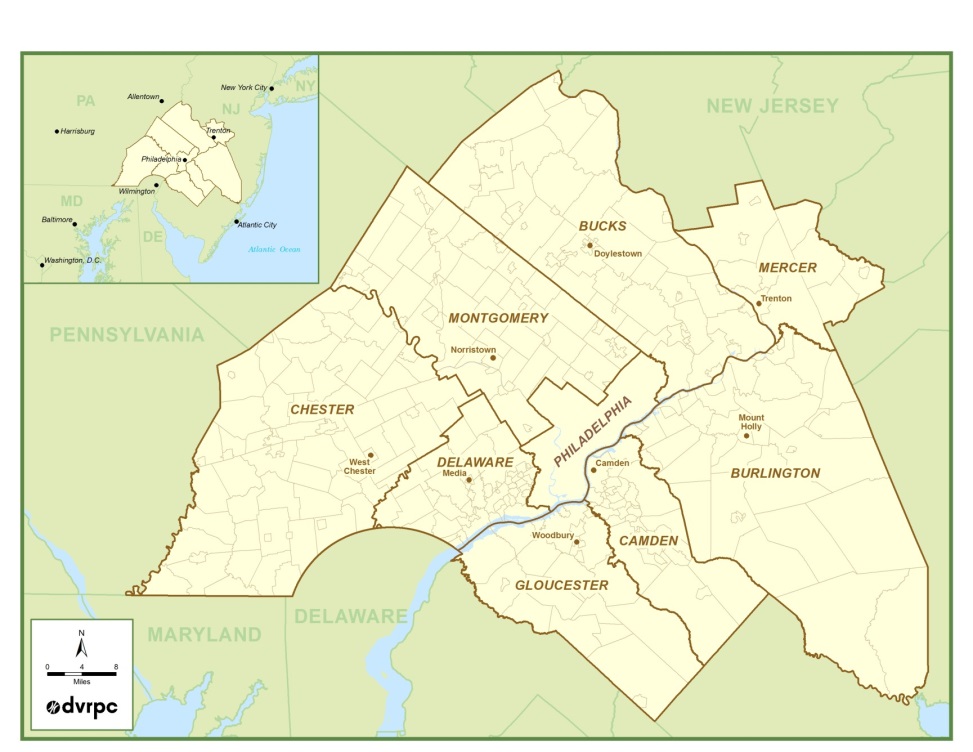 Metropolitan Planning Organization (MPO) for the greater Philadelphia region
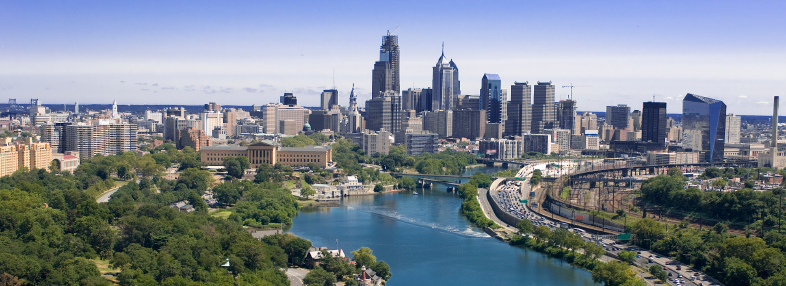 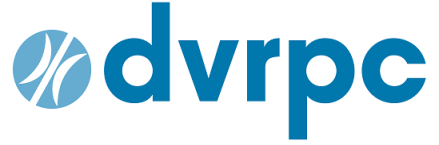 Location
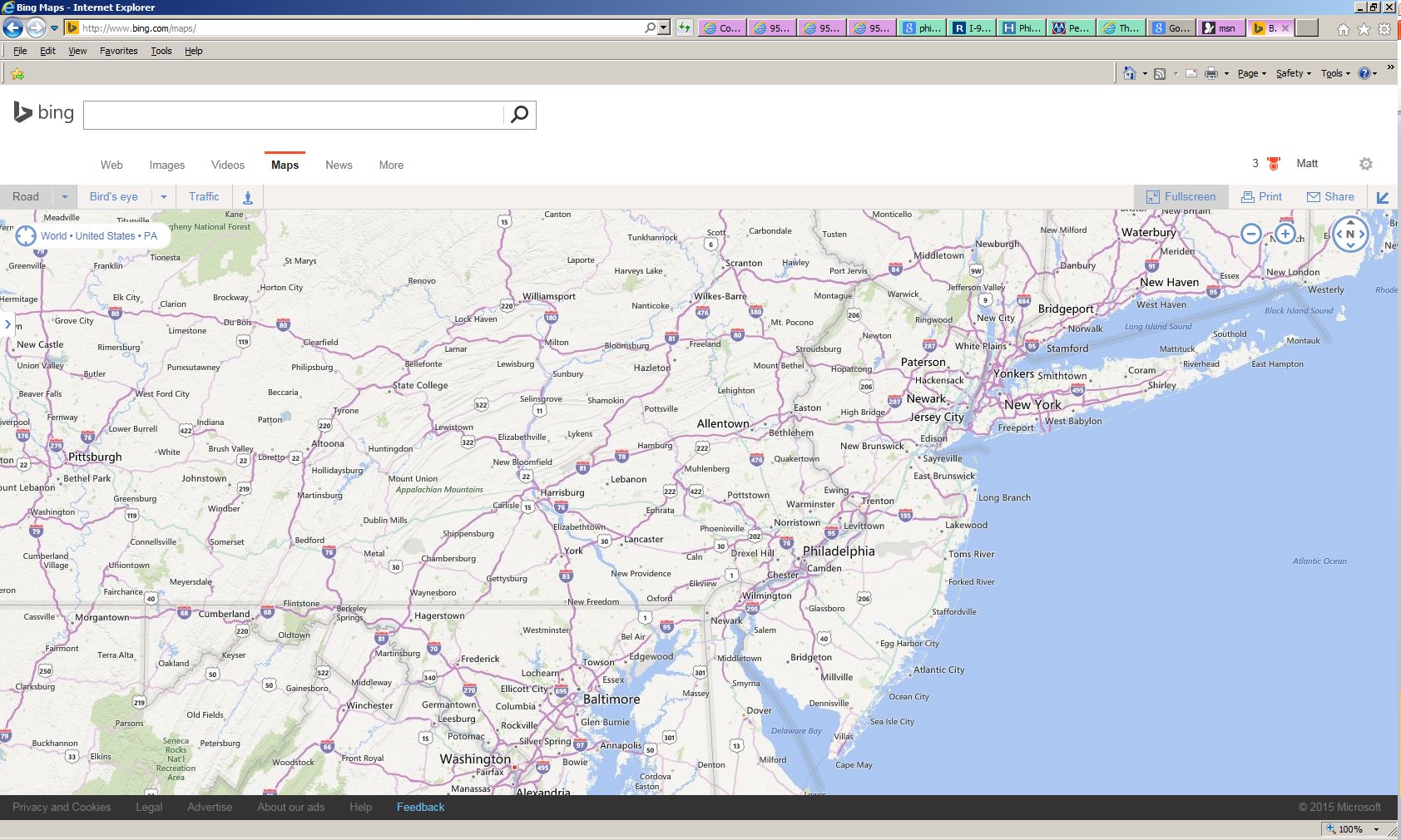 Location
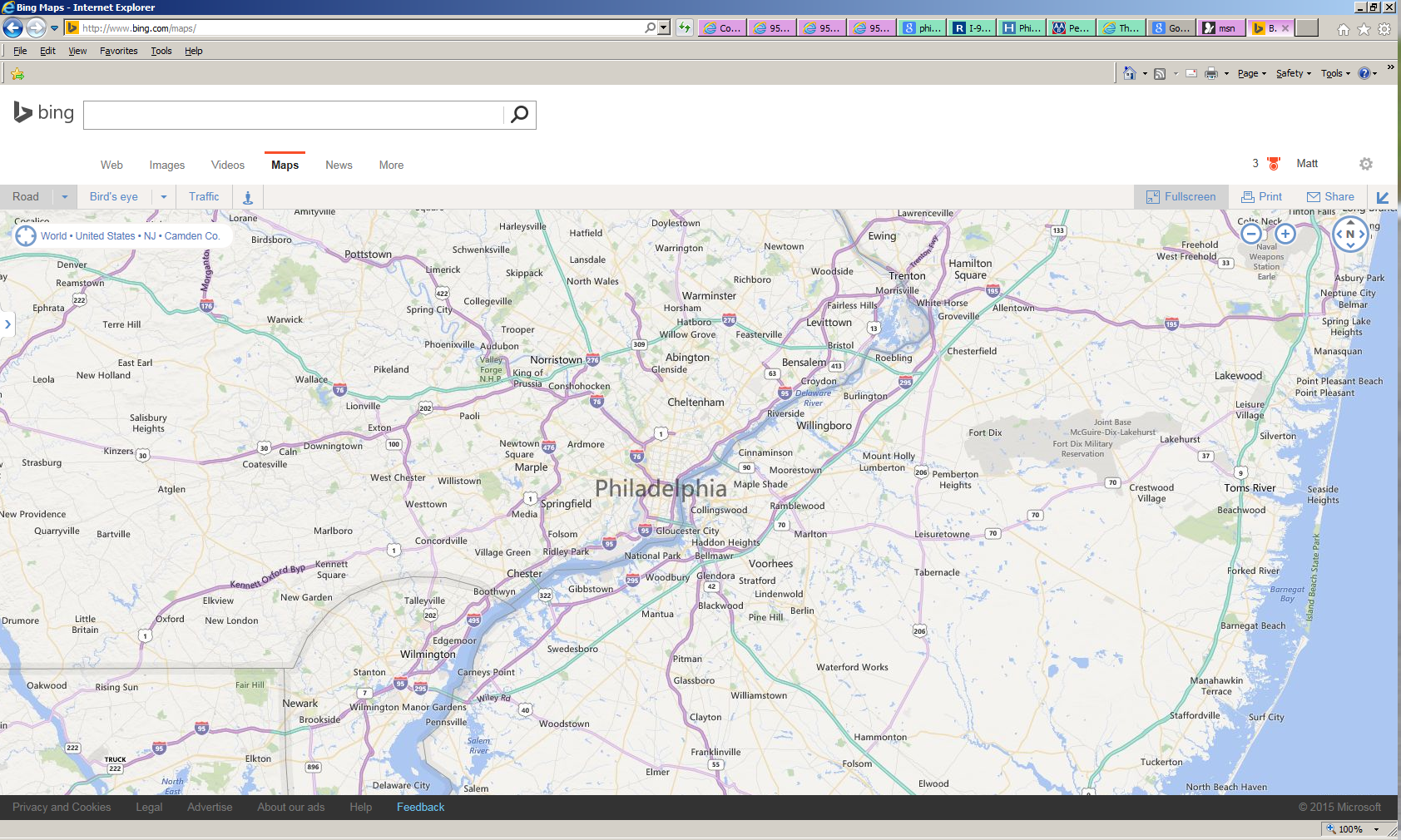 Location
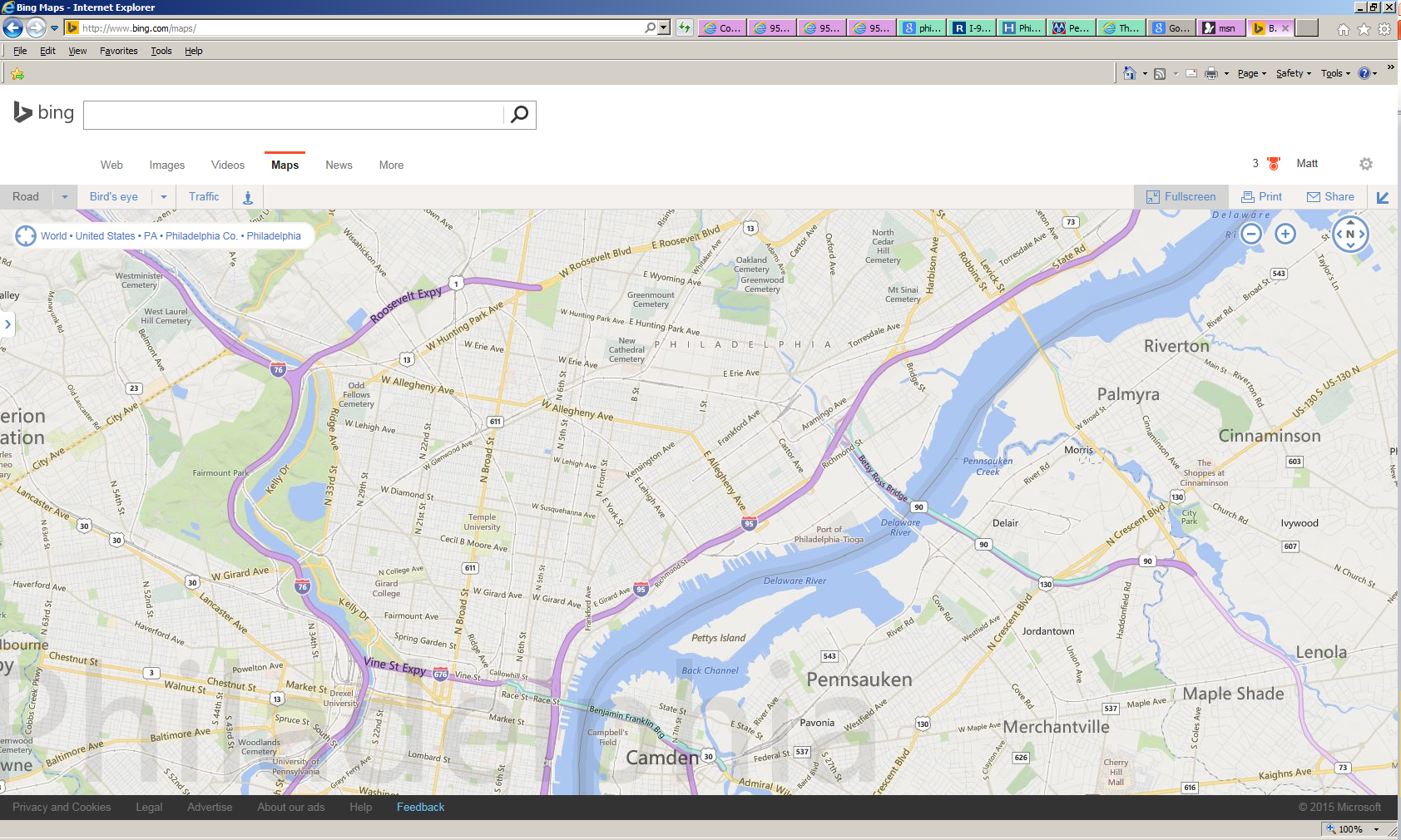 Interstate 95 Corridor
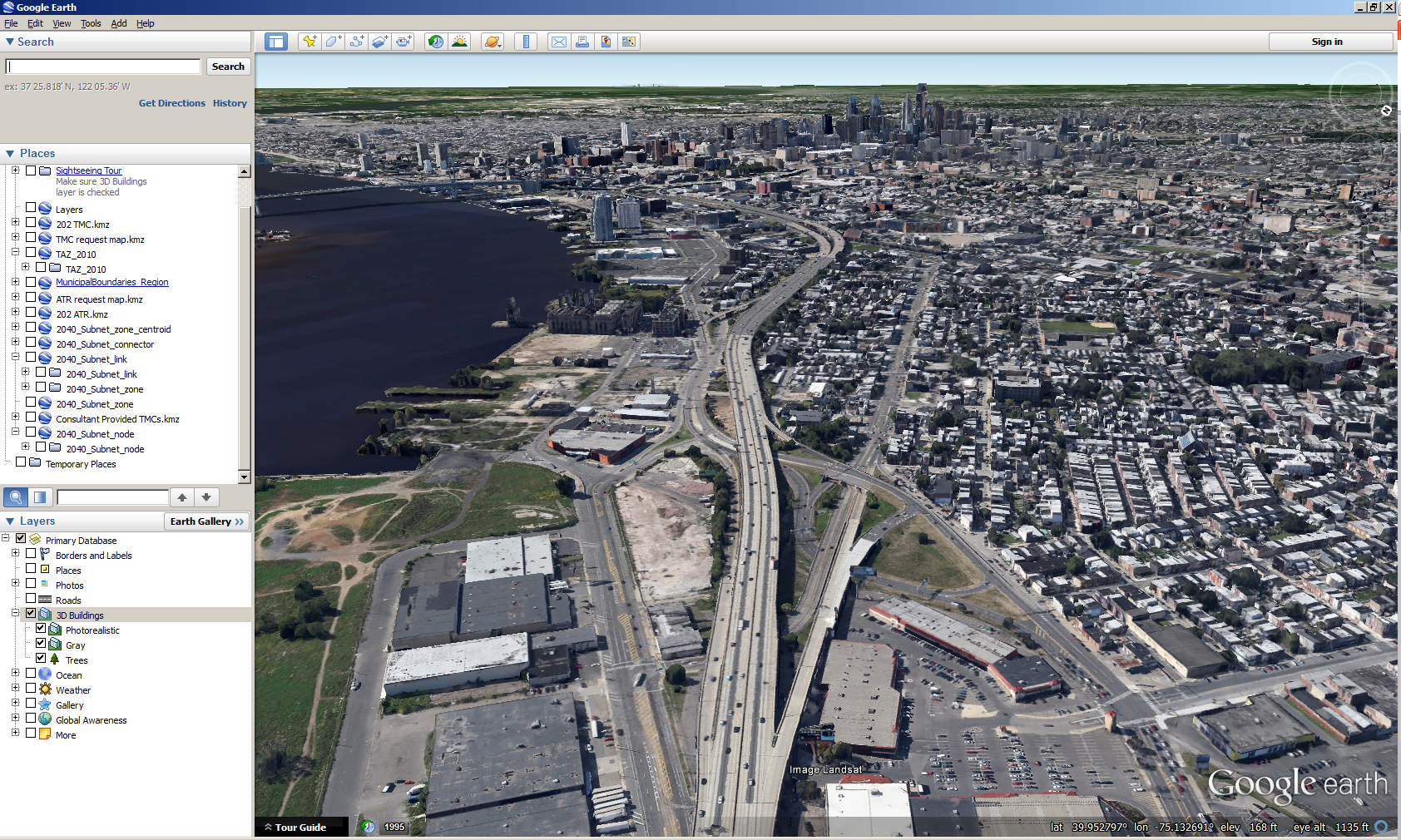 Interstate 95 Corridor
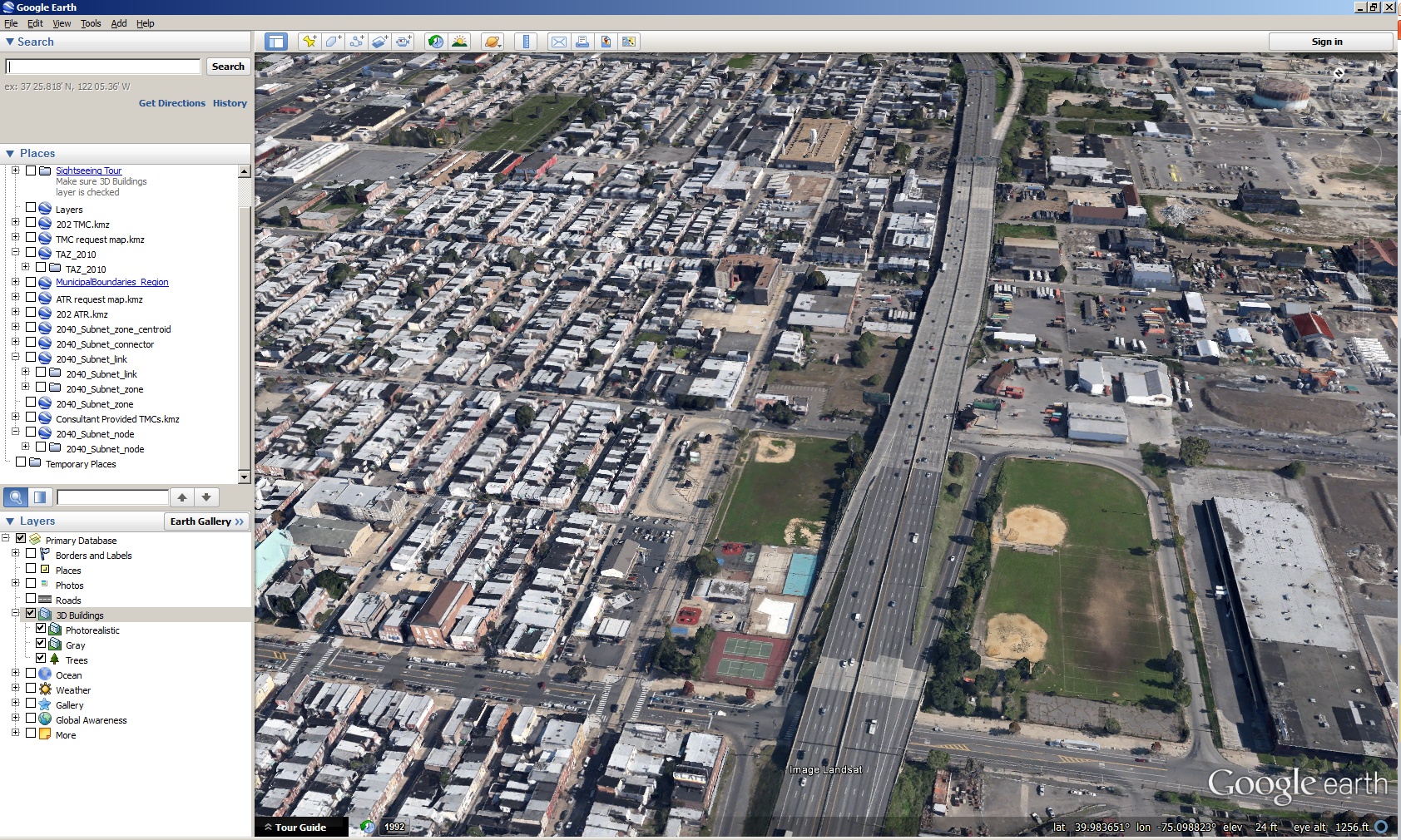 Interstate 95 Corridor
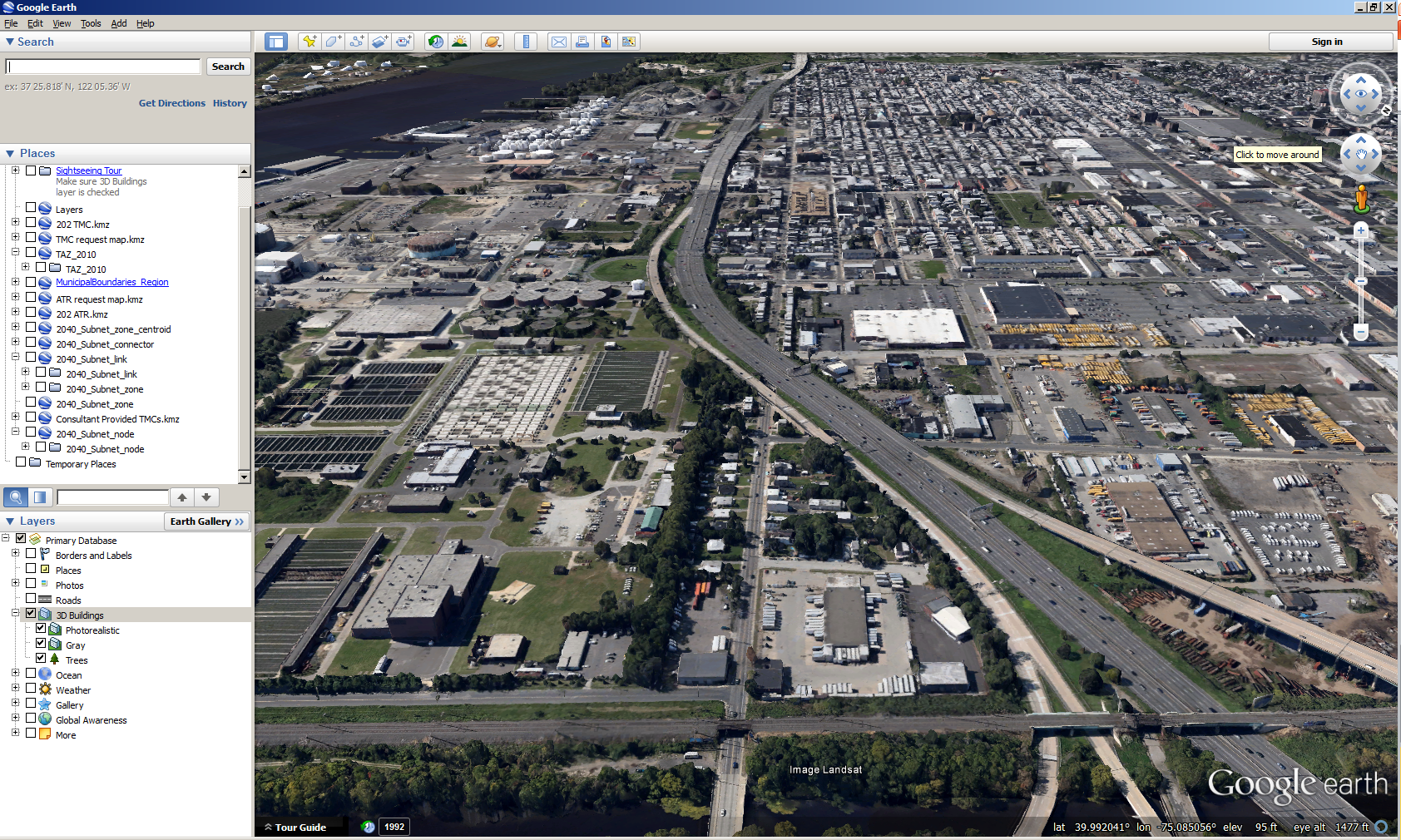 2014 Detours
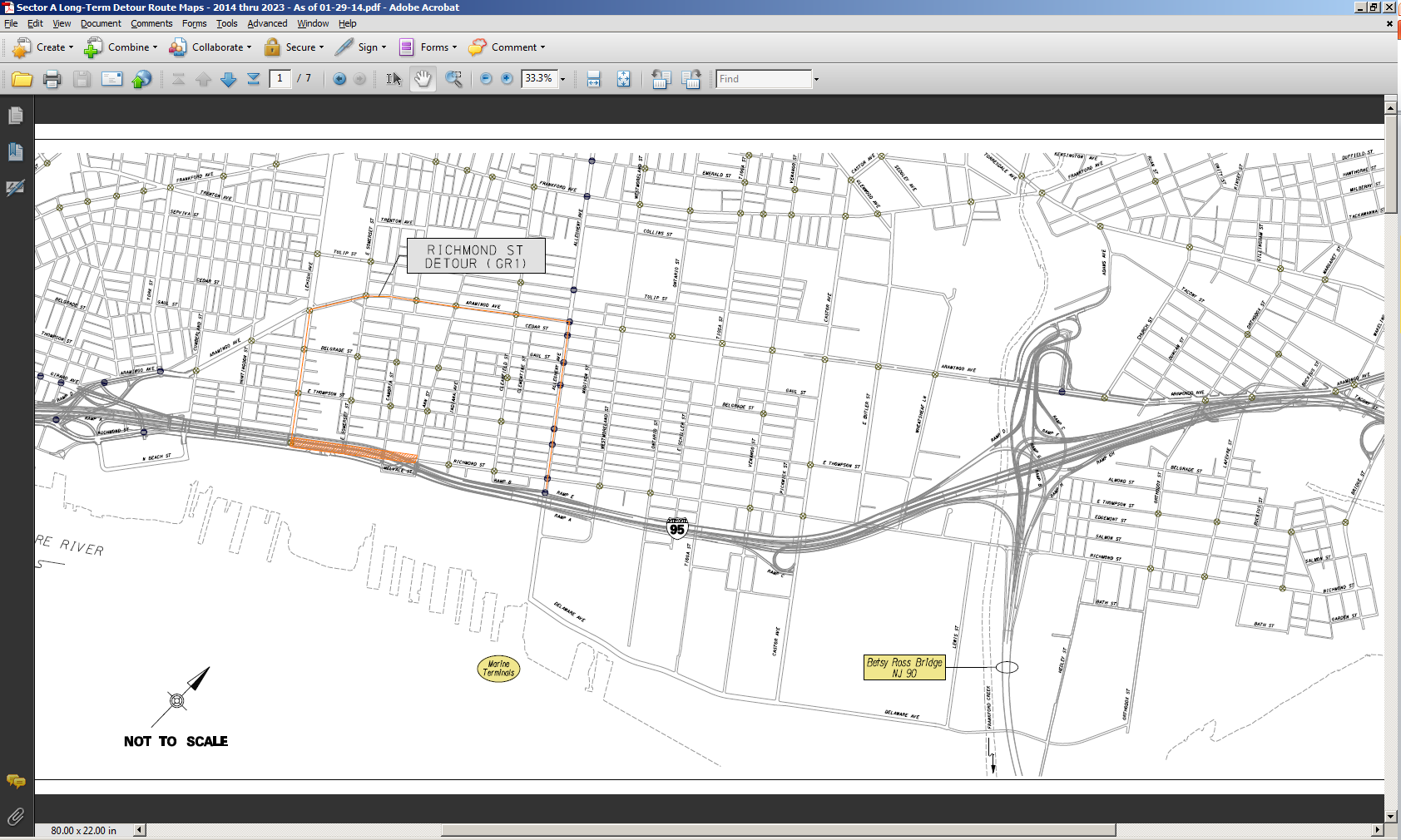 2015 Detours
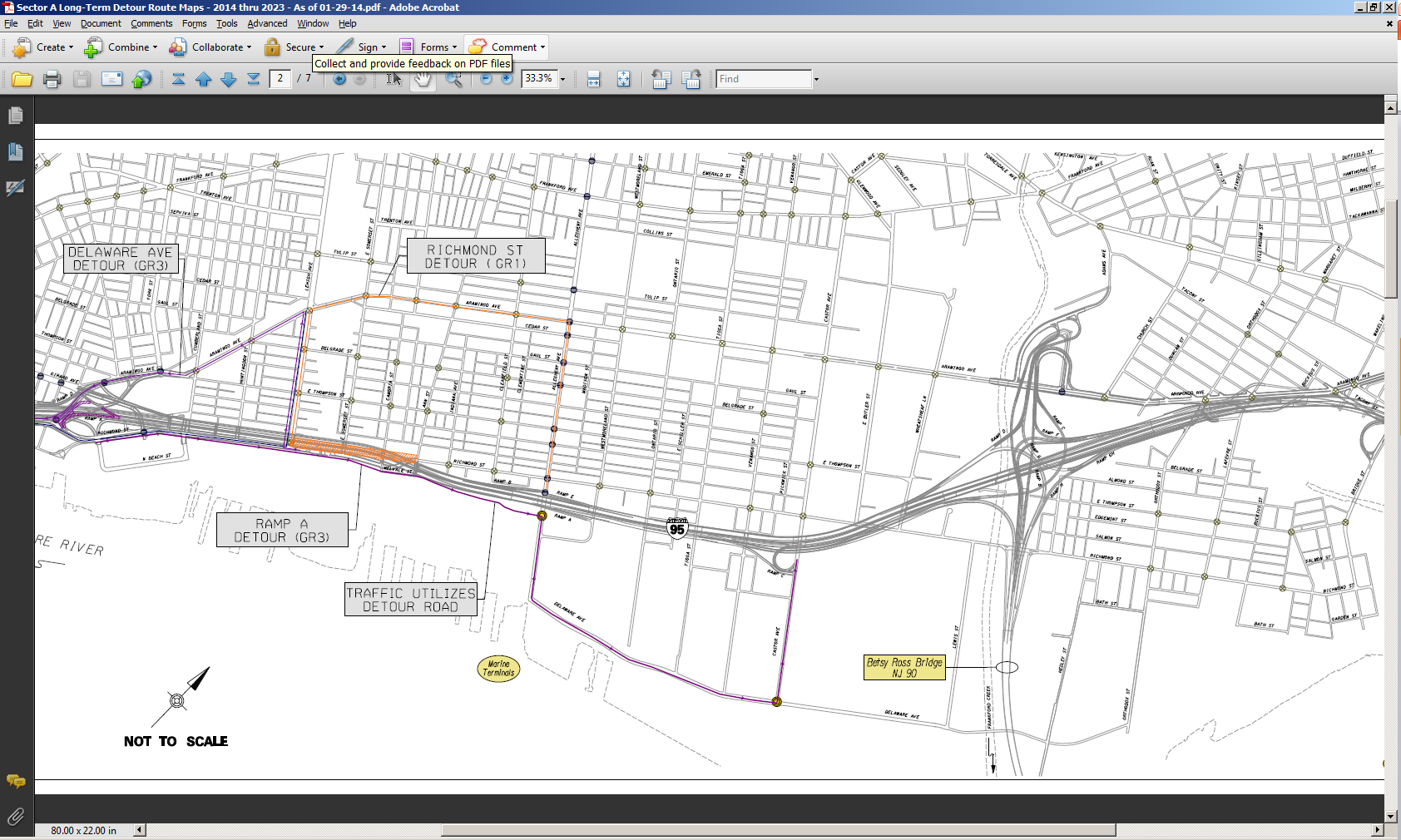 2016 Detours
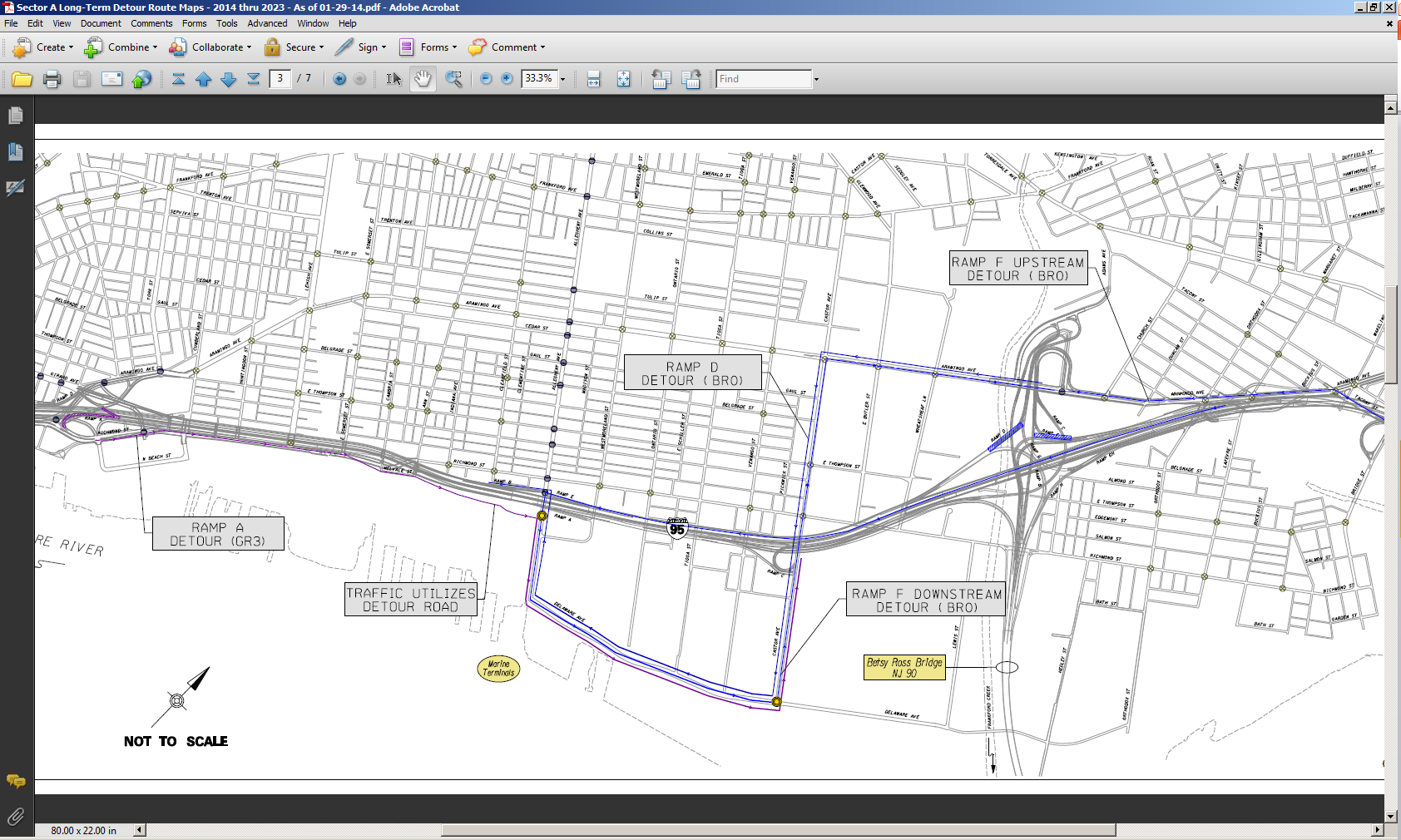 2017 Detours
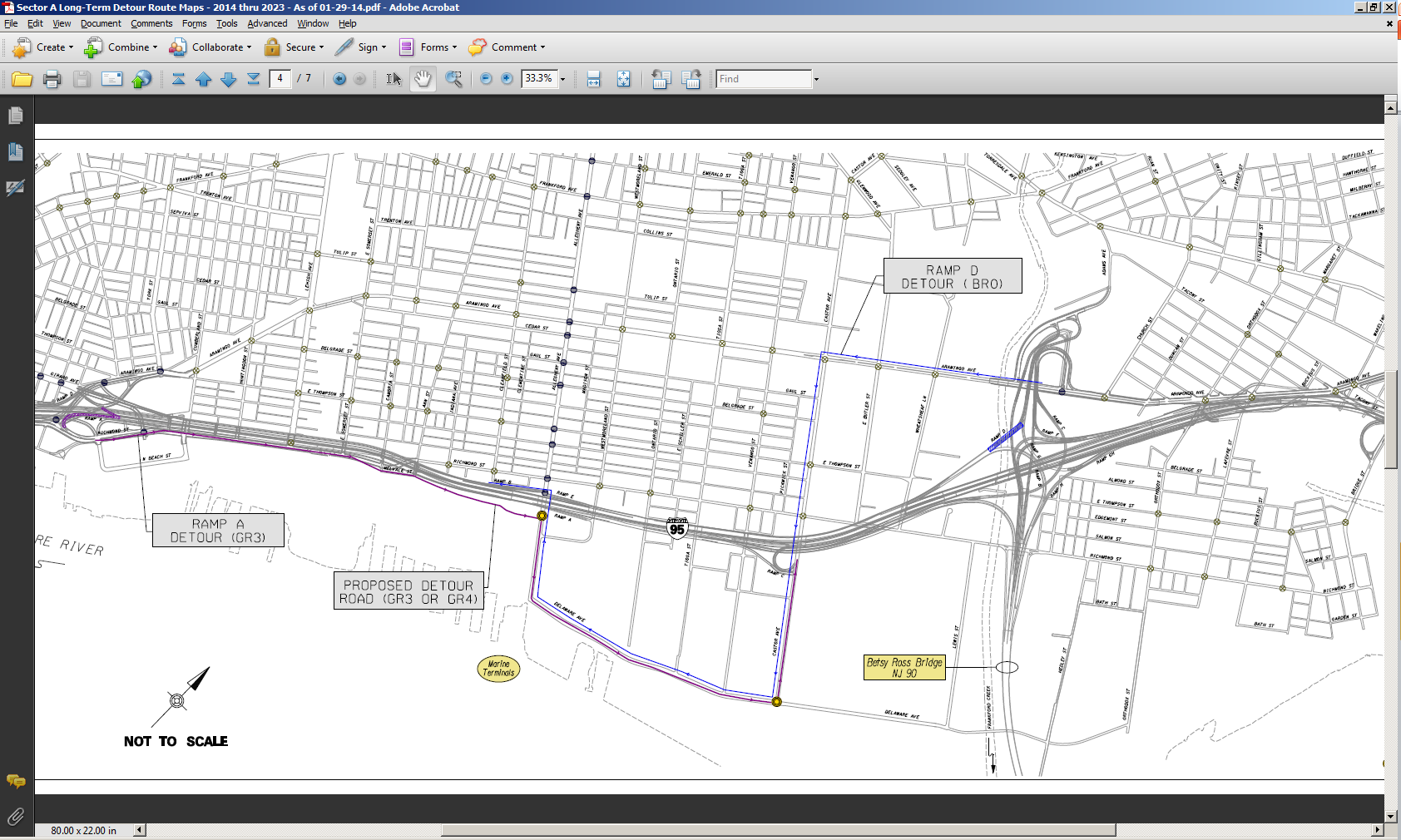 2018 Detours
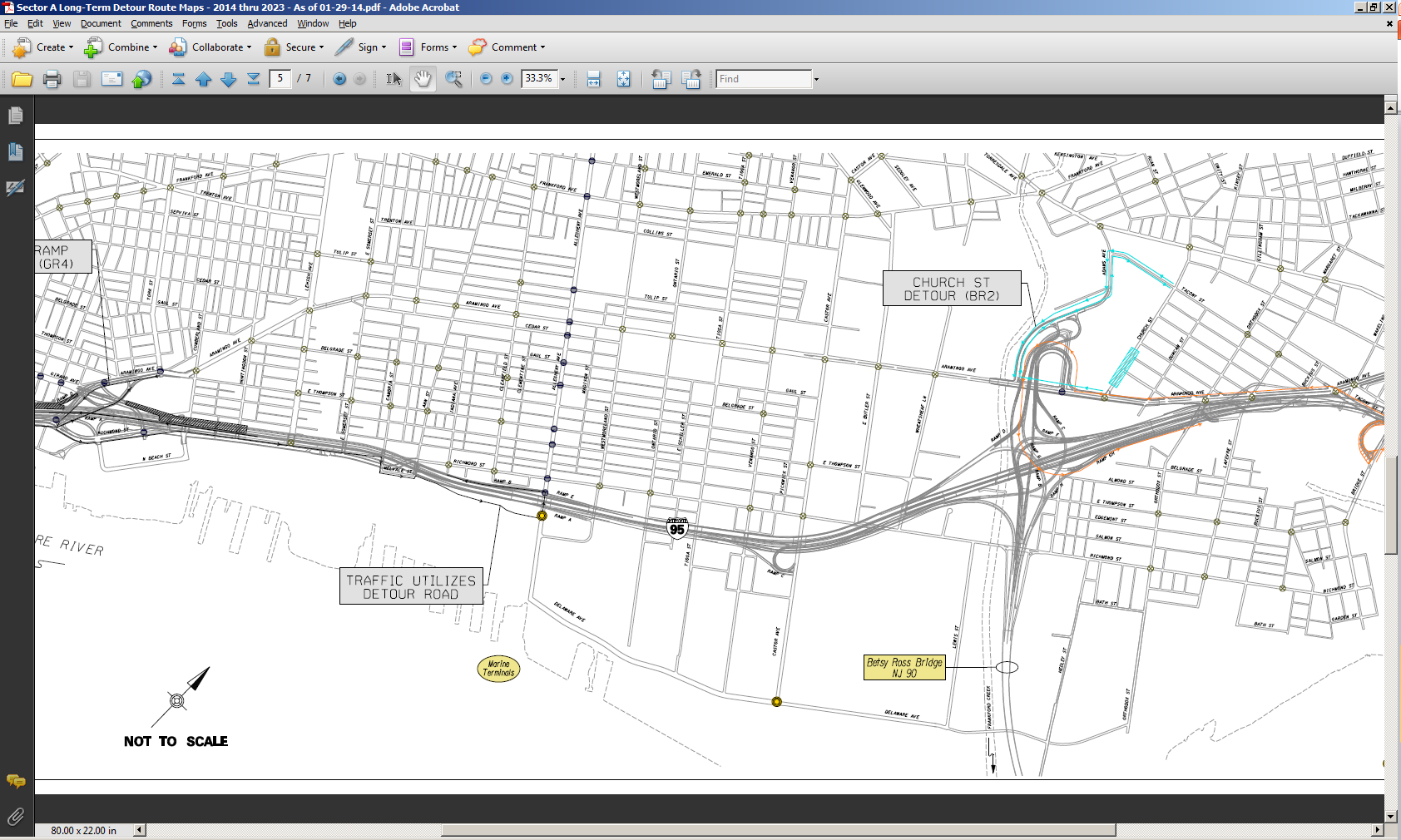 2019 Detours
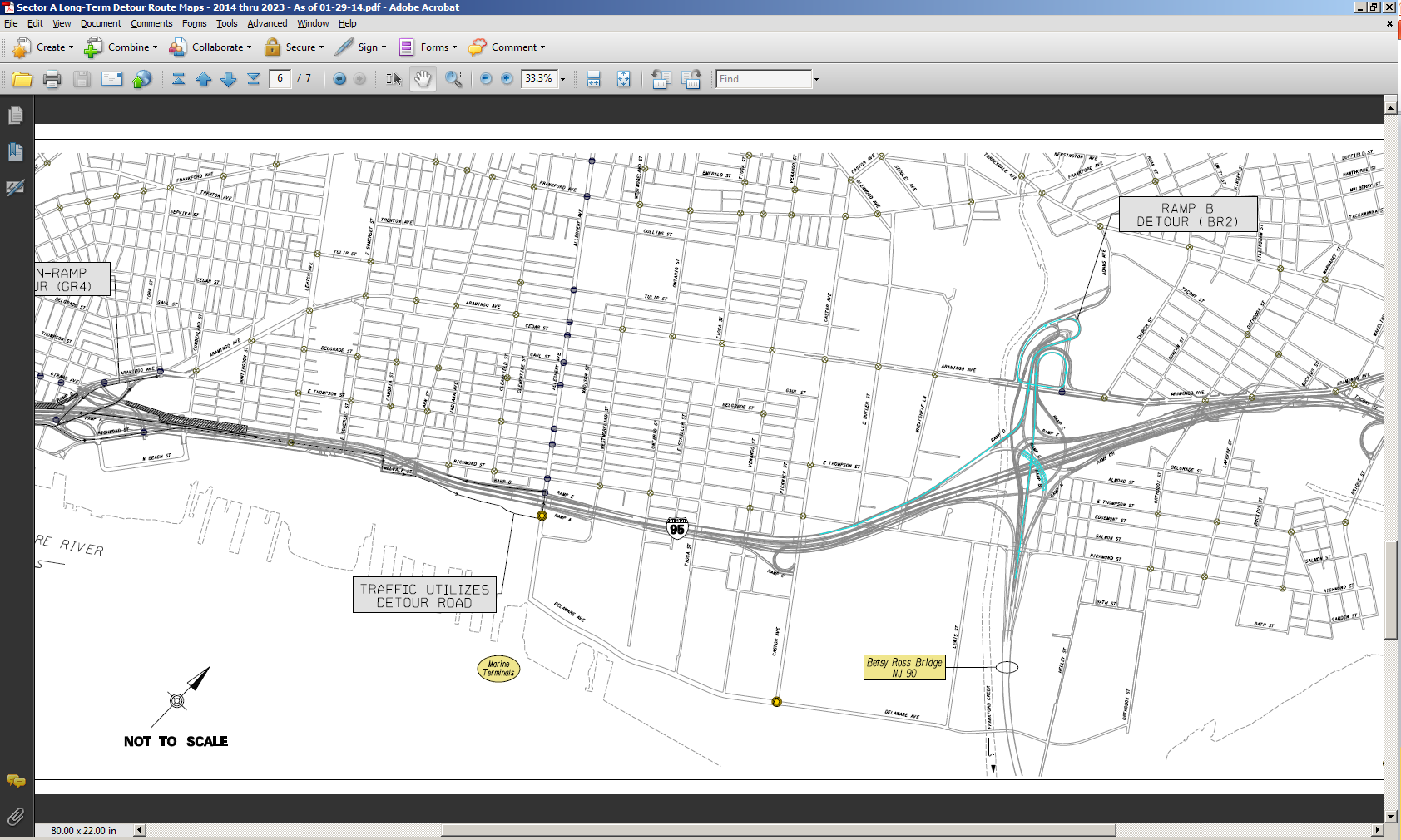 2020 Detours
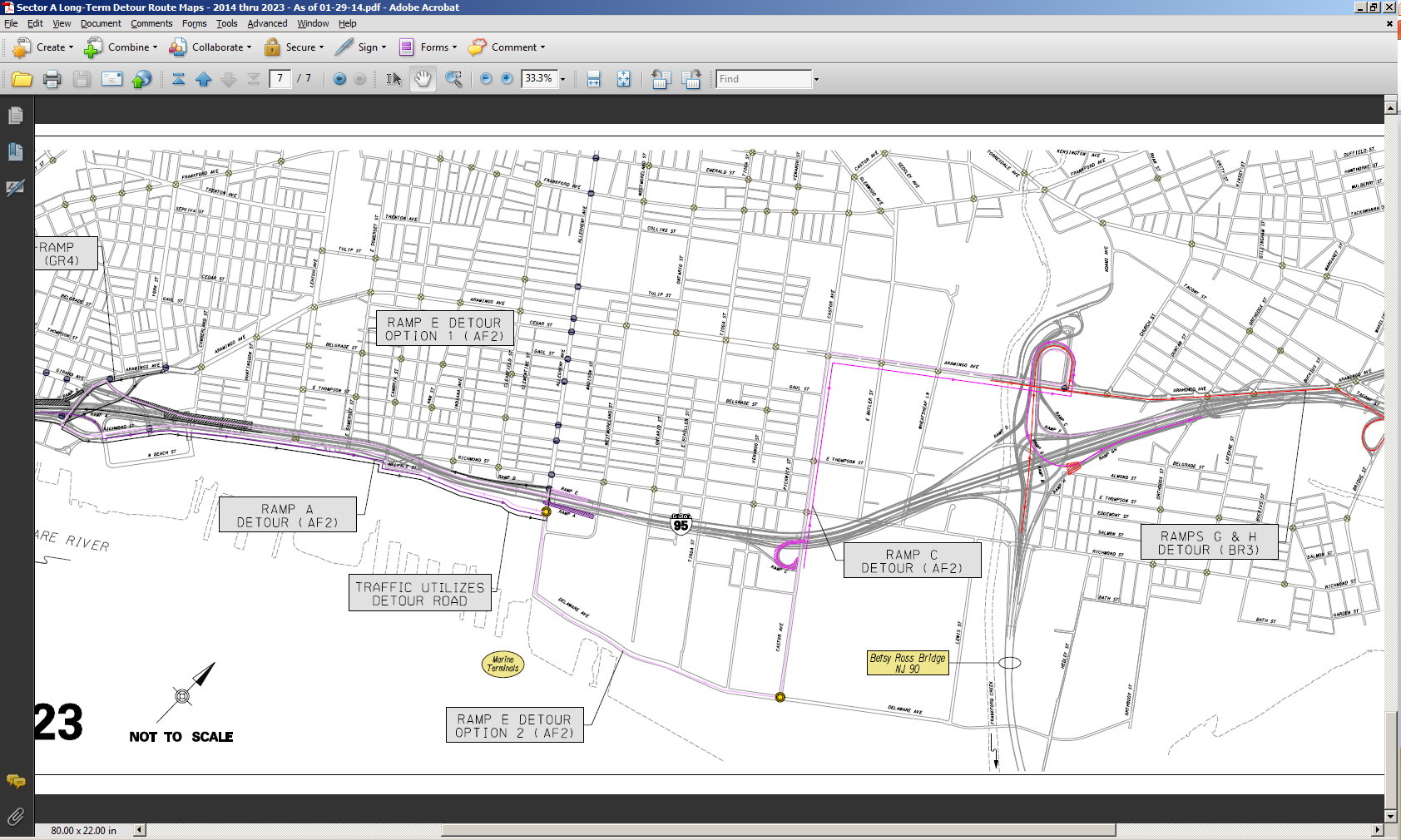 Study Area
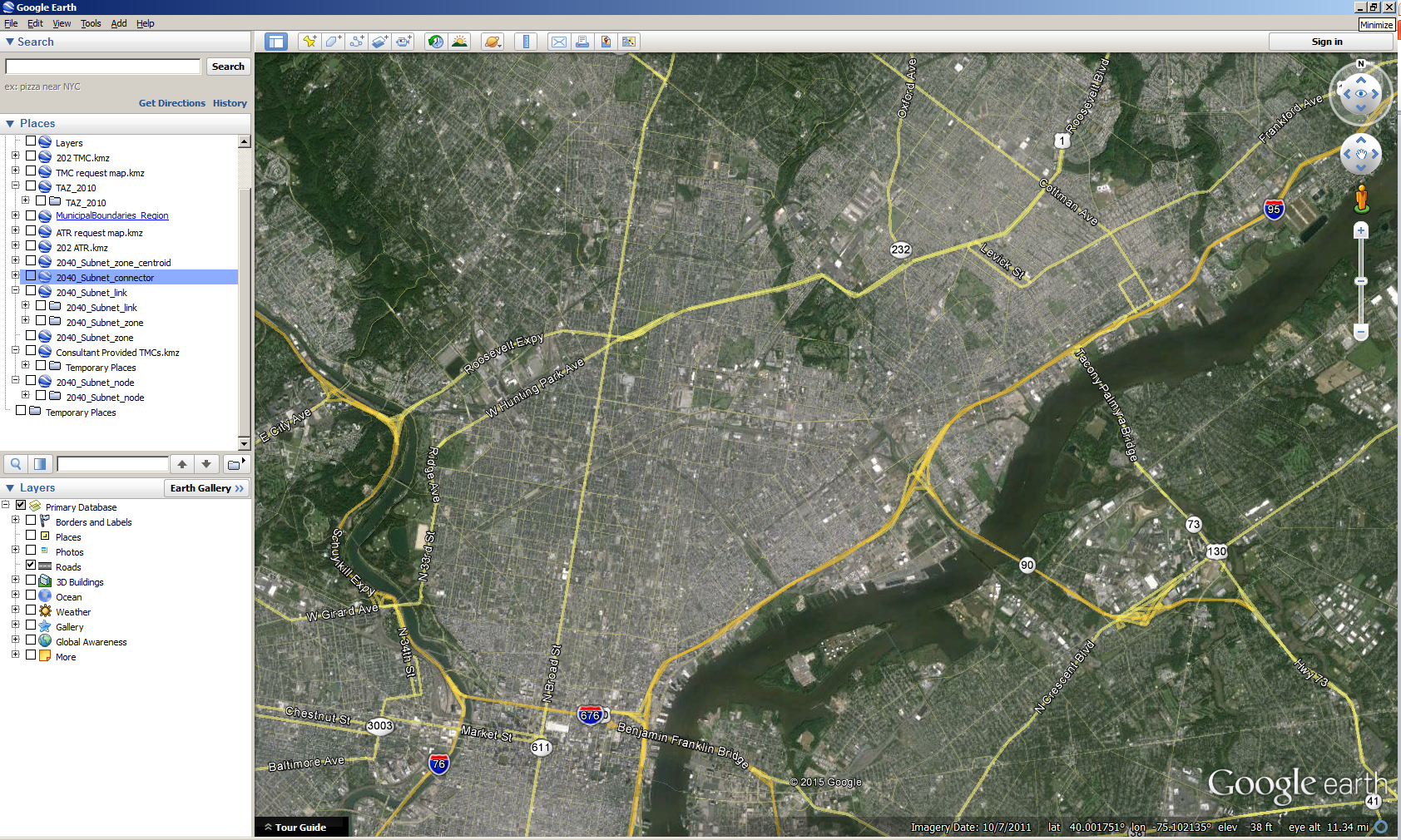 Study Area - TAZs
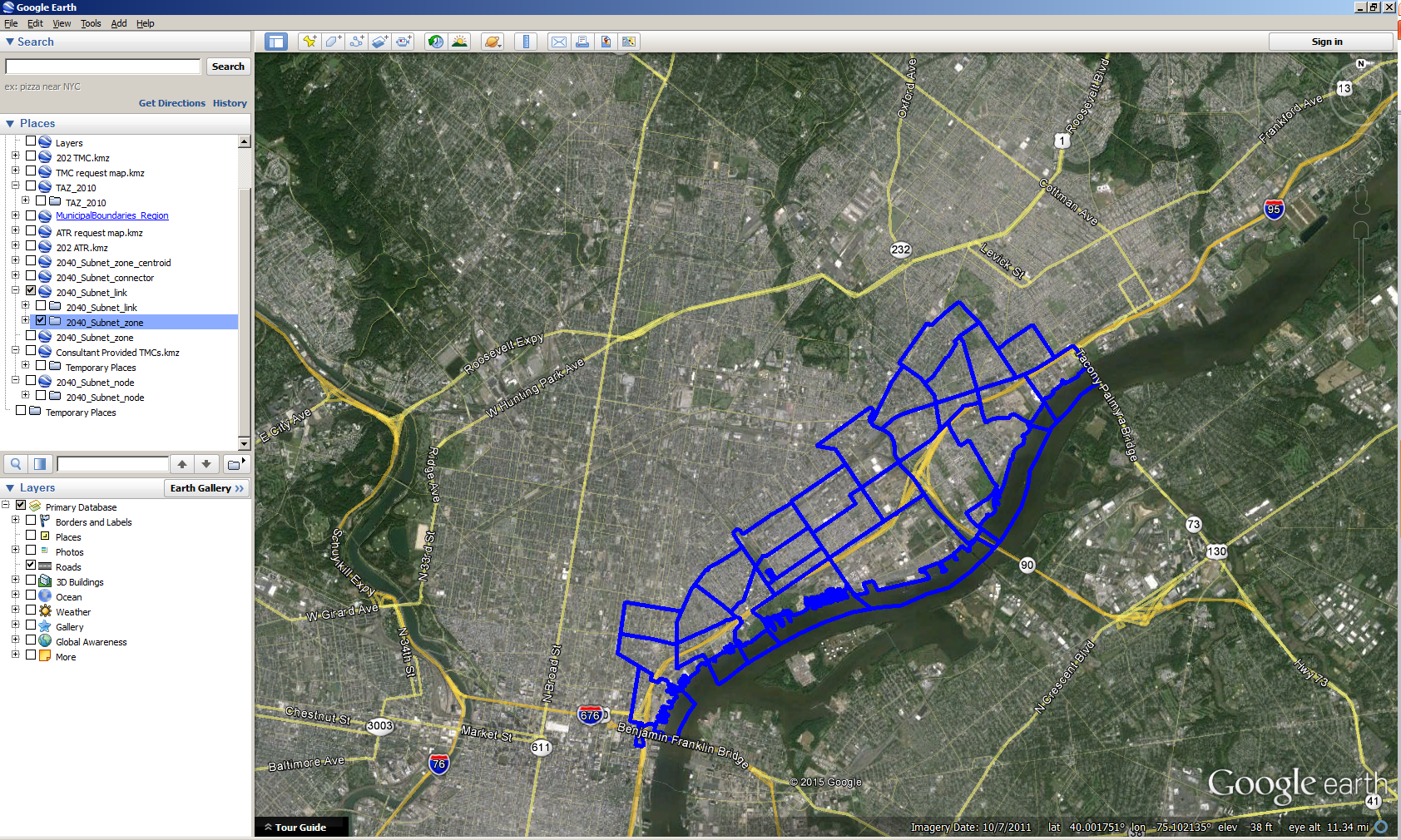 Study Area - Highway Links
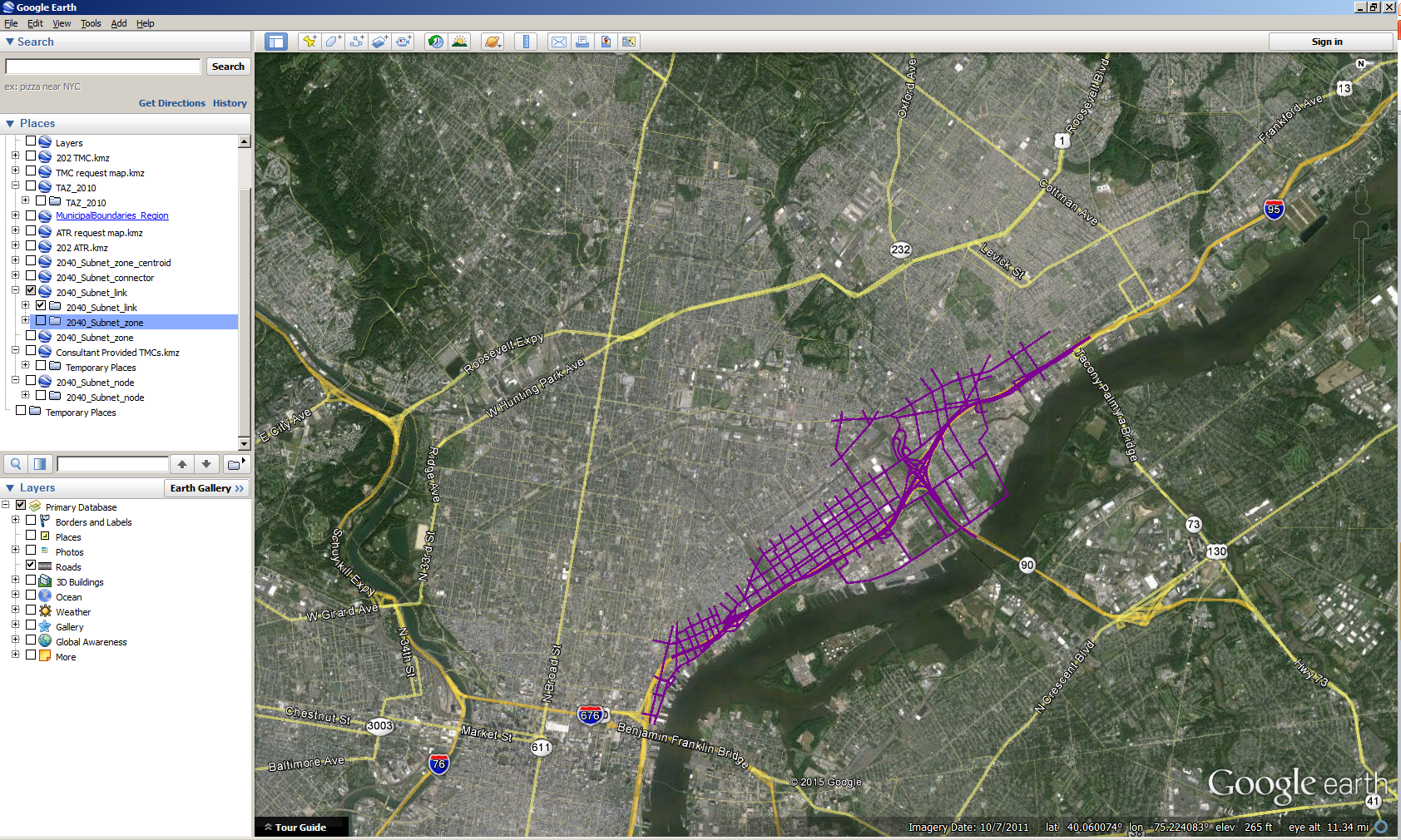 Signalized Intersections
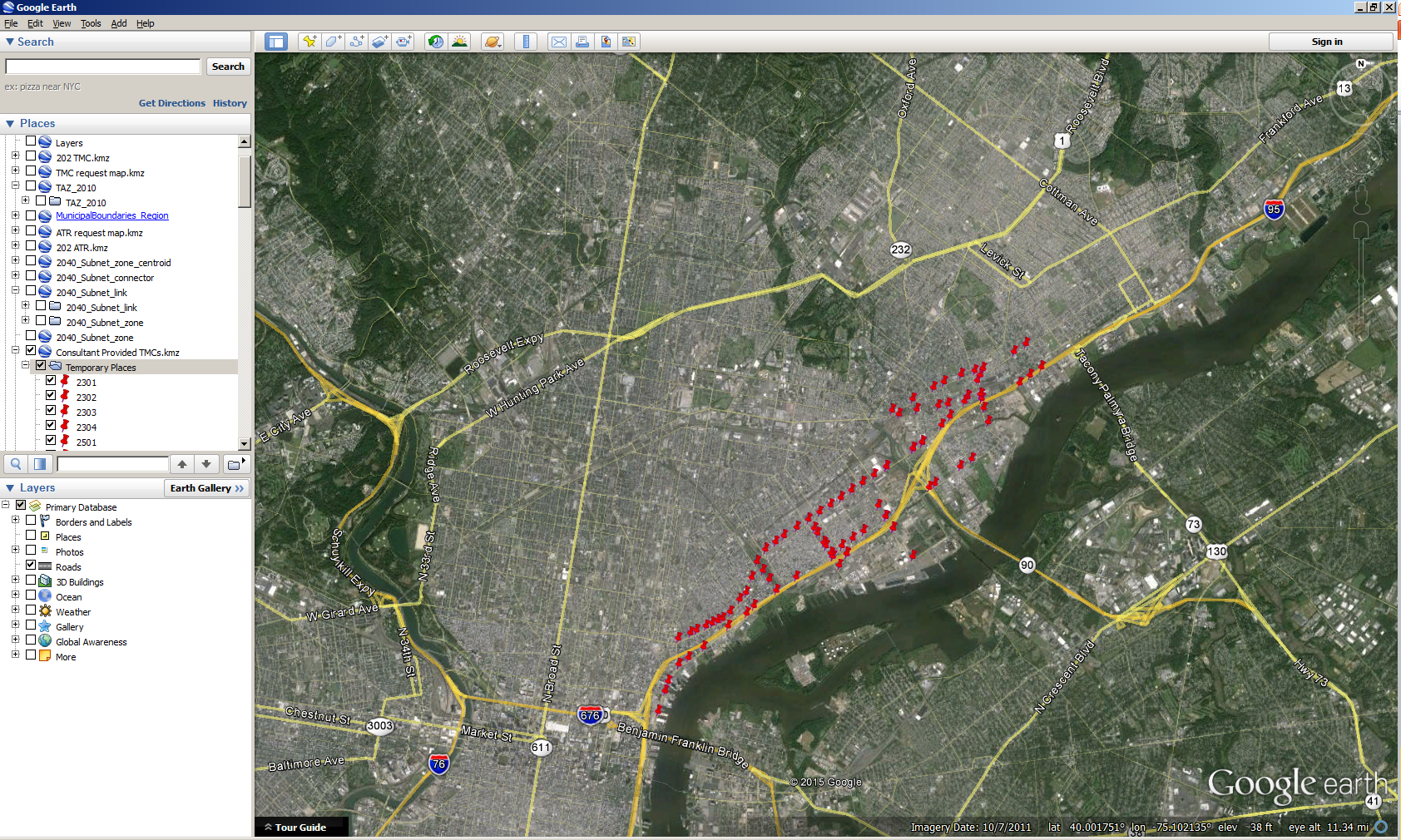 Study Area
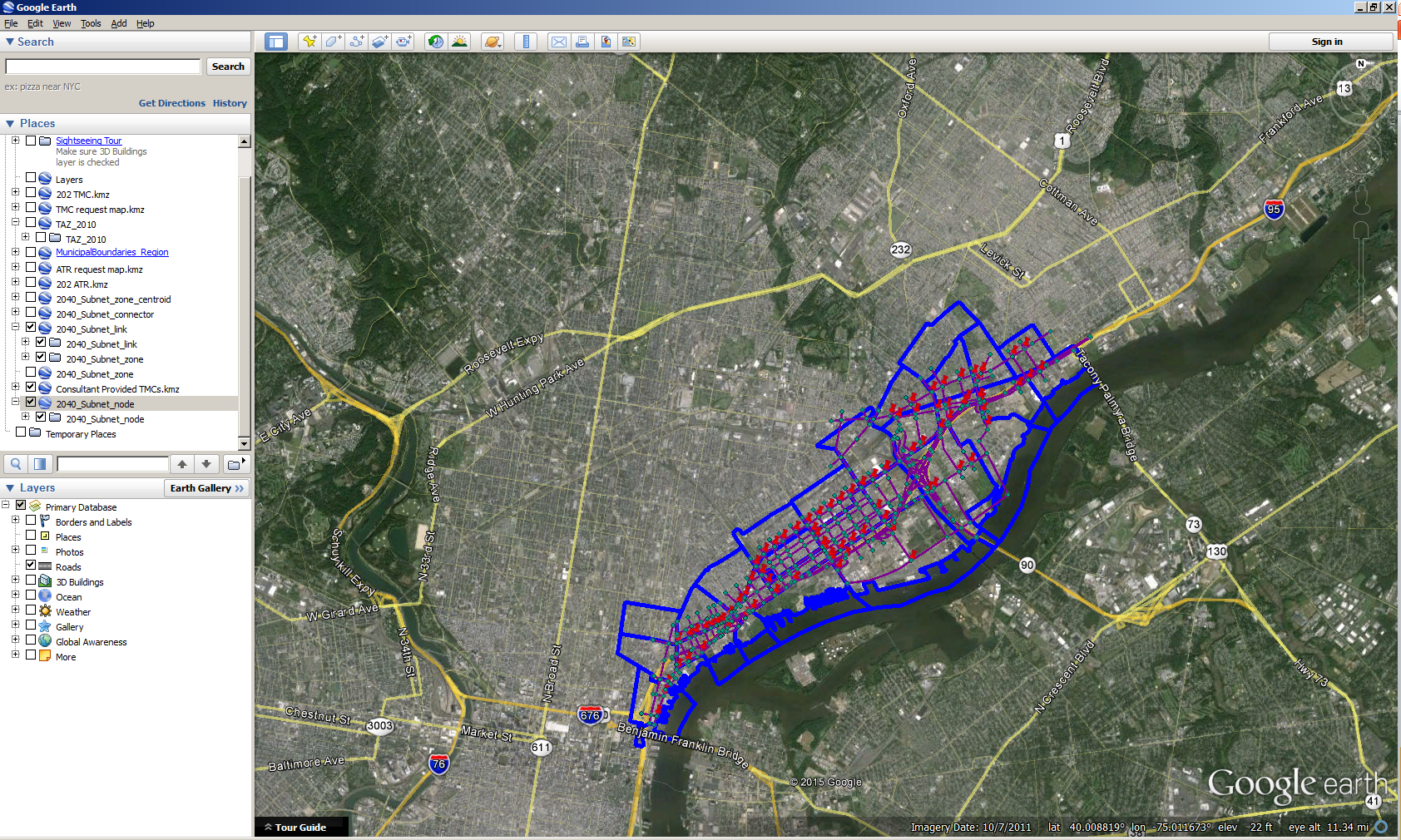 Forecasting Options
Microsimulation
Staffing issues and other commitments
Dynamic Traffic Assignment
Lack of in-house DTA model and limited experience
Consultant delivery issues
4-Step Travel Demand Model
Adapt existing model for non-traditional purpose
Regional Model
Calibrate Regional Travel Demand Model
Volumes on I-95, interchange ramps, parallel and intersecting roads
Time-of-Day
Direction
I-95 Travel Times
Time-of-Day
Direction
Origins and Destinations
Interchange to Interchange
Transit ridership
Subway
Regional Rail
Buses
Calibration Results
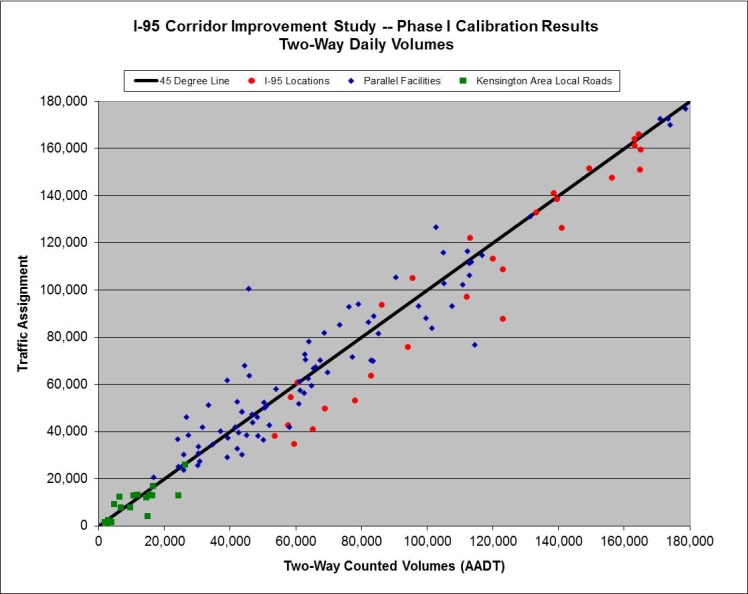 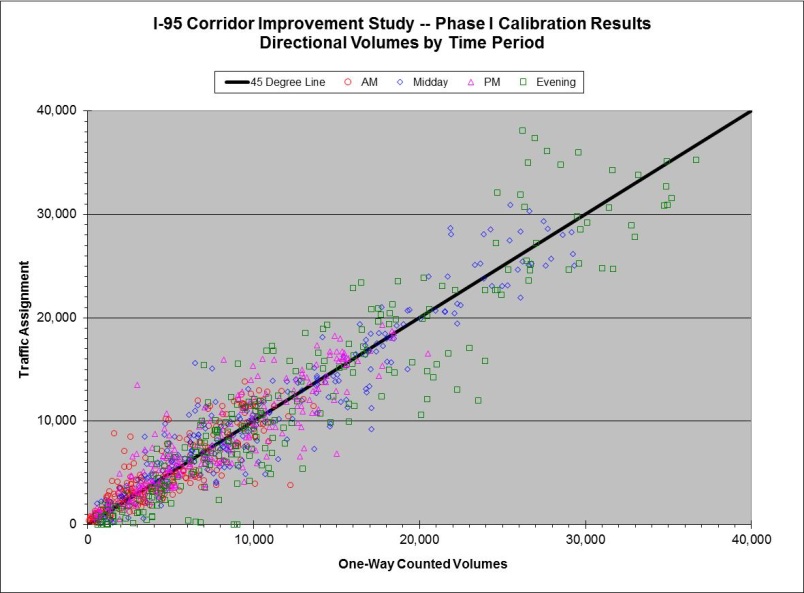 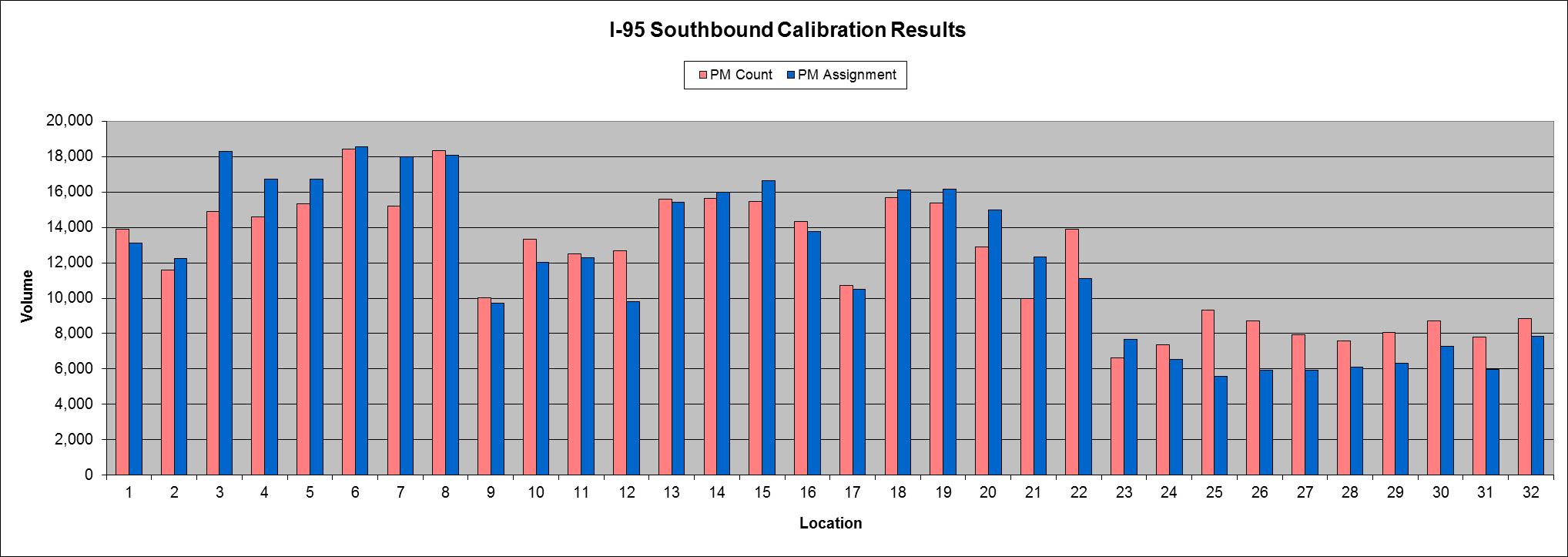 Sub-Network Model
Extract Sub-Network and trip tables for AM and PM peak periods
Factor peak period demand to peak hour demand
Insert hourly link capacities
Calibrate Sub-Network model
Sub-Network Cordon Locations
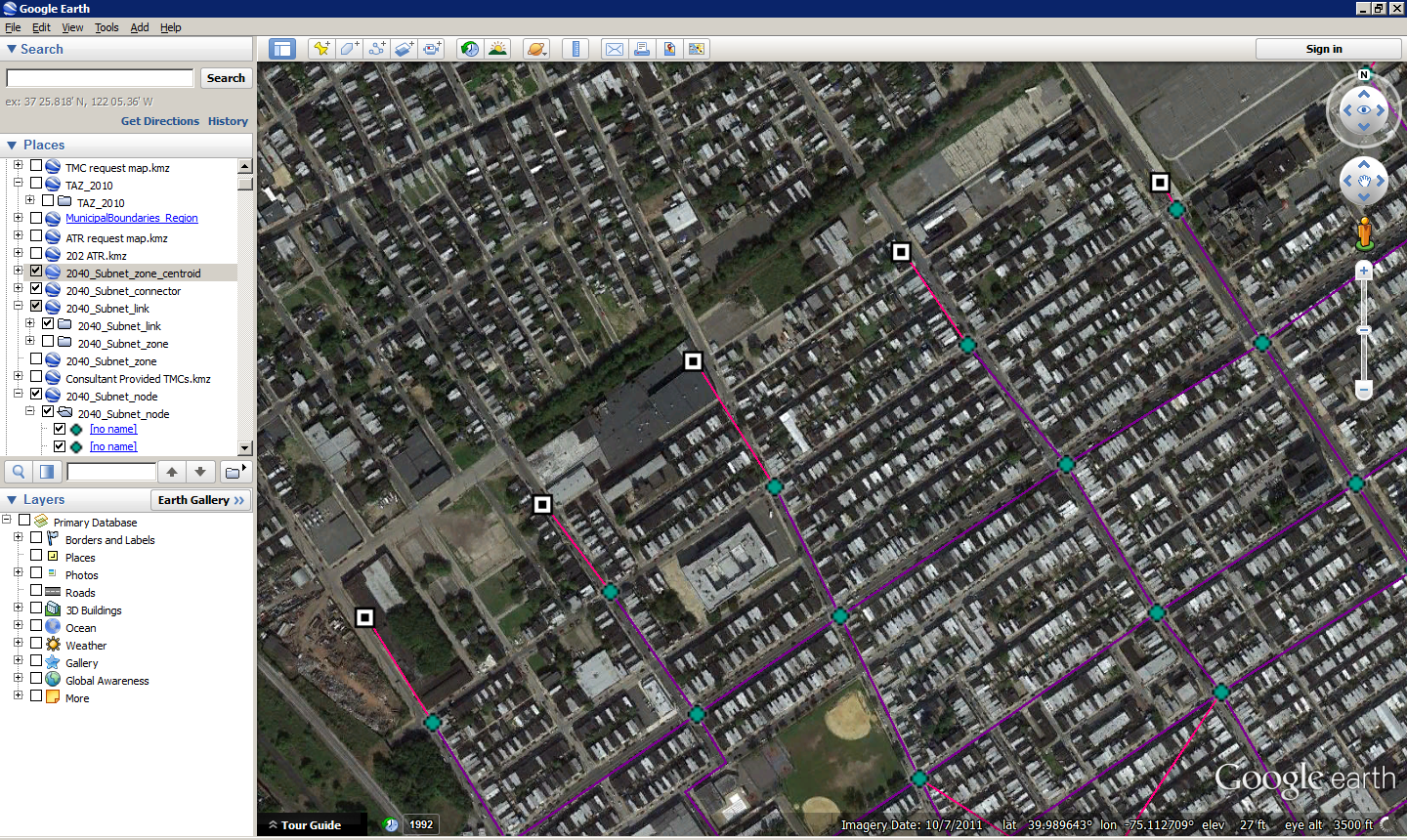 Sub-Network ODME
Cordons
Traffic Analysis Zones
Iterate
Highway Links
Turning Movements
Final Assignment
Sub-Network Calibration
Balance base-year volumes
Use turn capacities and/or turn penalties
Adjust link free-flow speeds
Iterate
Turning Movement Calibration Results
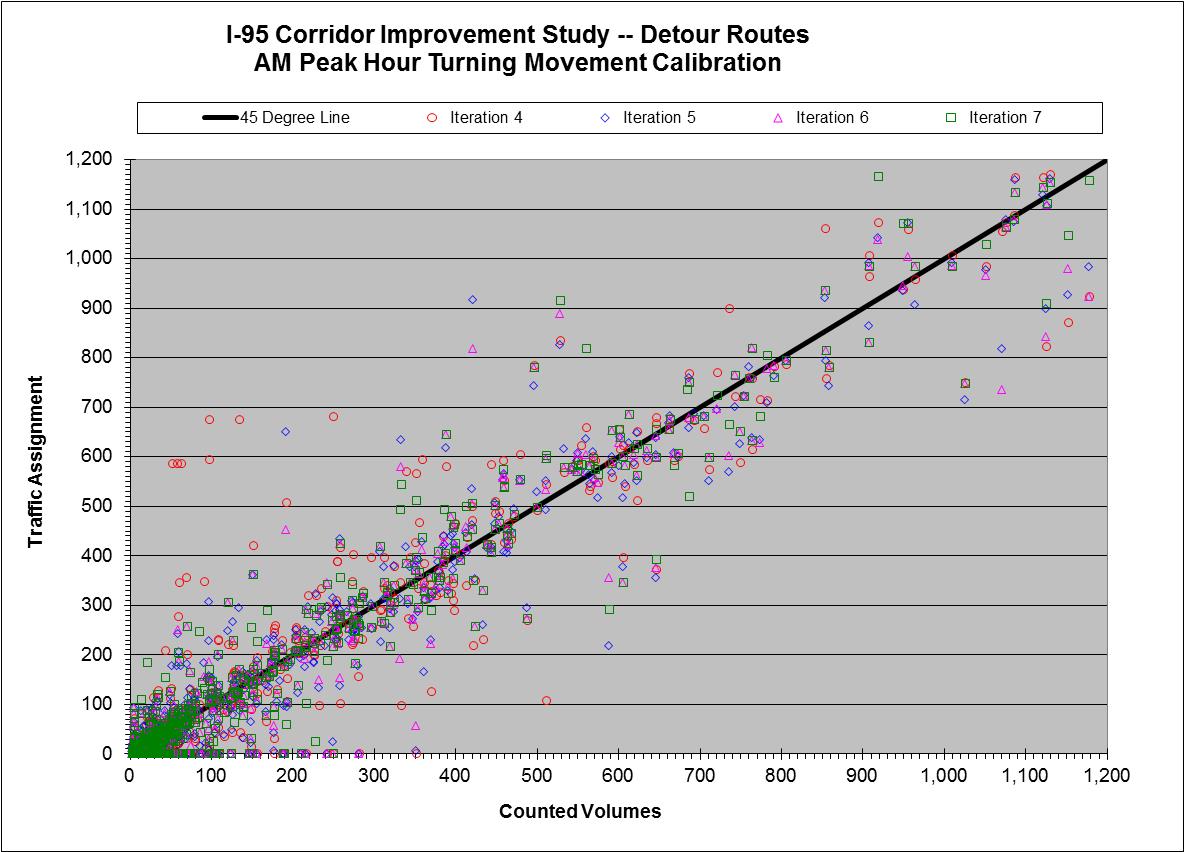 Detour Route Forecasts
Apply growth factor to base year trip table to represent future year
Remove links that will be closed to traffic; reduce freeway lanes if needed
Code designated detour route
Increase free flow speed by 2.0 mph
Re-assign trip table to new network
Apply change in individual turning movement volumes to base year traffic count
Re-balance volumes between intersections, as needed
QA/QC
Questions?
Matthew Gates
Manager, Office of Modeling and Analysis
Delaware Valley Regional Planning Commission

mgates@dvrpc.org

(215) 238-2911